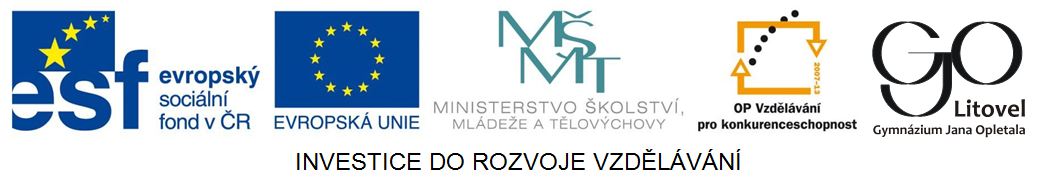 HydrosféraSvětový oceán
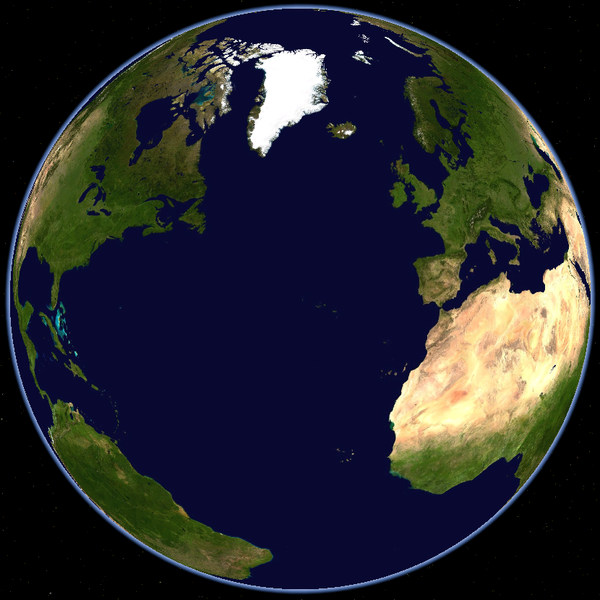 Obrázek č. 1
Formy výskytu vody na Zemi
voda se vyskytuje ve všech skupenstvích 
                       (kapalná, plynná, tuhá)
    -  slaná voda 97,5 % - světový oceán a jezera

    -  sladká voda 2,5 % - (1,75 %) v ledovcích, 
       (0,7 %) v podpovrchové vodě, nepatrně v řekách   
        a jezerech
Světový oceán
71 % povrchu, 361 mil. km ²

Oceány:
- Tichý-Pacifik (Mariánský příkop 10924) 
- Atlantský(Portorický 8648)
- Indický(Sundský 7450) 
- S.ledový(Grónské m.5527)
Světový oceán
Okraje oceánů tvoří moře 
Vnitřní (odděleno od oceánu průlivem,průplavem)
              – Černé, Marmarské, Jaderské, Baltické
Okrajové (odděleno ostrovy)
             – Severní, Norské, Karibské, Japonské, 
Středozemní (mezi dvěma kontinenty)
            – Středozemní,Rudé,Černé
Vlastnosti mořské vody
Slanost (salinita) 

- zředěný roztok minerálních látek především solí
- průměr 35promile (35g v 1.l vody),
- max. je v zálivech teplých moří v subtropech –velký výpar - 
   Rudé m. 50promile
- min. je v ústí řek chladných moří - Baltské m. 5 promile,
                   díky slanosti voda mrzne při –1,9 °C
Vlastnosti mořské vody
Teplota
     zdrojem je sluneční záření, průměr je 17,3 °C, 
     teplota klesá s hlouhkou a zem.šířkou
-    Barva 
      je dána pohlcováním barev spektra sl.záření, 
    
    zelená-bohatá na plankton, modrá- čístá, žlutá – písek a odumřelé org.látky, černá – špína a sirovodík, rudá – červené řasy, bílá – ledová tříšť
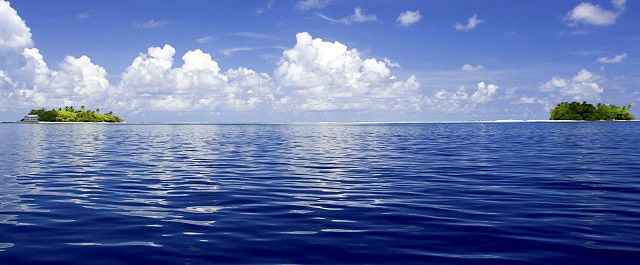 Obrázek č. 2
Pohyby mořské vody
jsou způsobeny sluneční radiací a jejími důsledky
větrem, gravitací, vulkanickou a zemětřesnou činností
1.vlnění – působením větru,průměr do 4m,při bouři až 25m, tsunami(náraz.vlna) – při zemětřesení

2.mořské dmutí(příliv x odliv) 
     způsobují gravitační síly Měsíce a Slunce – proti působí odstředivá síla – střídá se po 6 hod.,výška přílivu závisí na tvaru pobřeží(nejvyšší je v nálevkových zálivech), může být:
   skočné (planety jsou v přímce – gravitace se sčítá) nebo
   hluché (planety jsou do pravého úhlu)
Tsunami
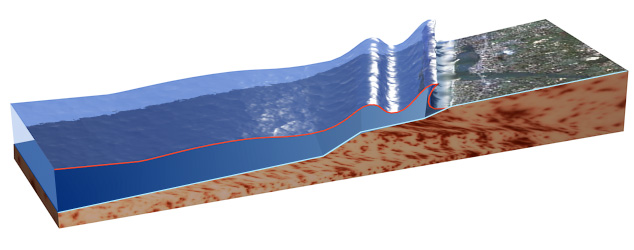 Obrázek č. 3
Pohyby mořské vody
3. mořské proudy 
   - příčinou je stálý vítr, nestejná teplota či salinita, přesun vodních mas, které si zachovávají směr, rychlost a teplotu (dle vzniku – teplé proudí od rovníku a studené od pólů), 
    - nejznámější teplý proud ovlivňující podnebí v Evropě je Golfský proud vznikající od Floridy 26 °C,rychlost 110cm/s,šířka 200km a množství vody 80mil.m ³/s
    Vyrovnávací proudy
      proudí proti základním proudům a vyrovnávají ztrátu vodních mas
Golfský proud
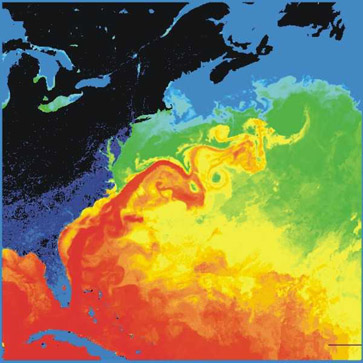 Obrázek č.4
zdroje:
Knižní zdroje: 
Demek Jaromír a kolektiv, Geografie pro střední školy 1 - Fyzickogeografická část, 2001, SPN-pedagogické nakladatelství Praha, 96 stran, ISBN 80-85937-73-5
Obr. č.1 [cit. 2012-12-29] Dostupný pod licencí Creative Commons na www.
http://commons.wikimedia.org/wiki/File:OmegaNasaLiberiaNorwayDakotaglobe.png?uselang=cs

Obr. č.2[cit. 2012-12-29] Dostupný pod licencí Creative Commons na www.
http://commons.wikimedia.org/wiki/File:The_deep_blue_sea_(6834127561).jpg

Obr. č.3[cit. 2012-12-29] Dostupný pod licencí Creative Commons na www.
http://commons.wikimedia.org/wiki/File:Tsunami-kueste.01.vm.jpg

Obr. č.4[cit. 2012-12-29] Dostupný pod licencí Creative Commons na www.
http://commons.wikimedia.org/wiki/File:Golfstrom.jpg